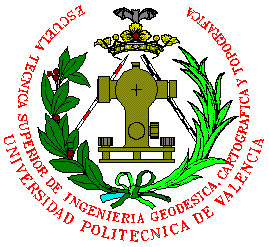 Escuela Técnica  Superior de Ingeniería Geodésica, Cartográfica y Topográfica.
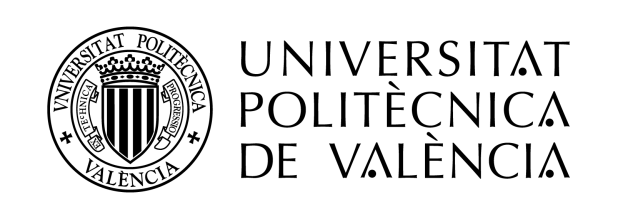 Oficina de Relaciones Internacionales
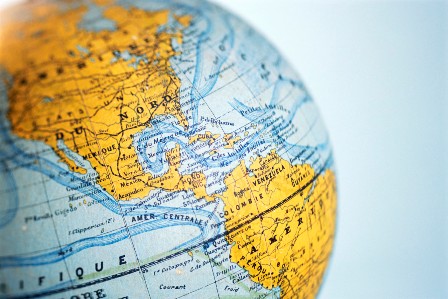 Llamada PROMOE 2017/2018
Para los interesados en movilidad fuera de la Unión Europea  
(Lista de destinos, disponible en AIRE)

Plazo de solicitud
Del 8 al 28 de Noviembre de 2016

Charla Informativa
Viernes 11 de Noviembre a las 11:30
En el Salón de Actos- ETSIAMN (Edificio 3G)


¿Dónde lo solicito? Desde tu intranet
Apartado de Servicios - Relaciones Internacionales y Cooperación
Gestión Internacional y Cooperación (AIRE)